European Exploration of the Americas
US History
1492
Columbus’ first of four voyages
Seeking economic gain (gold and other riches)
Killed, enslaved Natives in Caribbean
Initiated exchange of goods between Europe, North America, and later Africa
Later called the Columbian Exchange
Included slave trade (started with Natives sent to Spain)
Included food, animals

Exaggerated stories of riches inspired further exploration
Led to the deaths of 90% of Native Americans within 100 years (killed or died of disease)
Spanish Discoverers
Vasco Nunez Balboa
Ferdinand Magellan
Ponce de Leon 
Francisco Coronado 
Juan Cabrillo 

By 1519, Spain had gained little economically from Exploration (gold & silver mines not developed until 1540s)
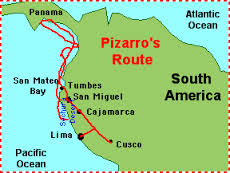 Spanish Conquerors
Hernando de Soto
Hernando Cortez
Francisco Pizarro
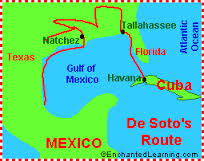 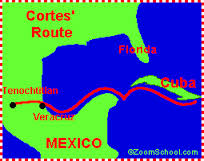 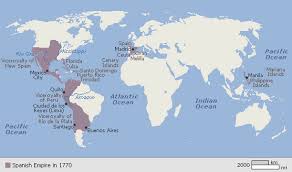 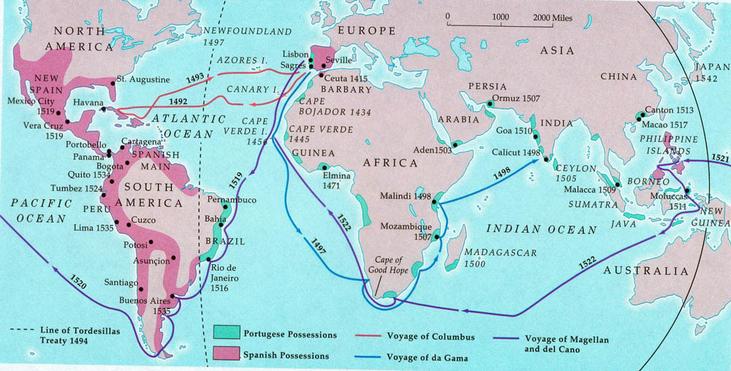 Long-term Impact of Spanish Conquest in the New World
Intermarriage created distinctive Latin American culture of mestizos: Amerindian & Spanish
Empire stretched from California and Florida to the tip of South America. 
St. Augustine fortress erected (1565): oldest European settlement in U.S. 
New Mexico (1609)
Texas (1716)
California (1763)
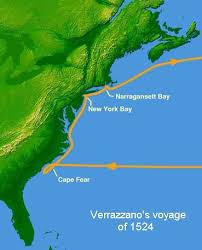 French Explorers
Giovanni da Verrazano 
Jacques Cartier 
Samuel de Champlain
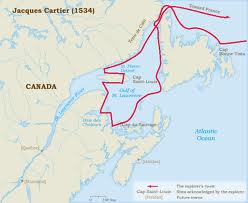 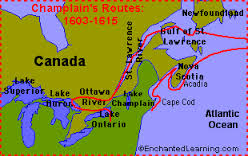 Of the European powers, the French were the most successful in creating an effective trading relationship with the Indians
English settlers sought to remove or exterminate Amerindians
Spanish sought to Christianize Indians and use them for forced labor.
Utilized the encomienda system (forced labor in towns), hacienda system (forced labor for farming), and later, the mission system (forced conversion).
The French became great gift givers (the key to getting on with Amerindians who based inter-tribal relationships on gift giving)
The French & Trade
The beaver trade led to exploration of much of North America; (heavy demand for fur in European fashion)
Coureurs de bois (“runners of the woods”) – Rough frontiersmen who sought to tap the lucrative fur trade.
French seamen - voyageurs -- recruited Indians into the fur trade
Jesuits
Catholic Missionaries who sought to convert Indians and save them from the fur trappers.
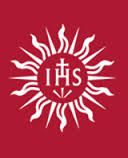 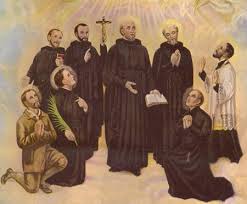 Other French Explorers
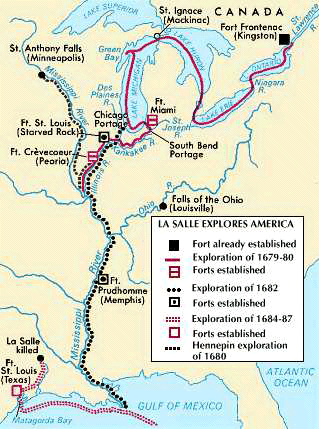 Antoine Cadillac 
Robert de la Salle
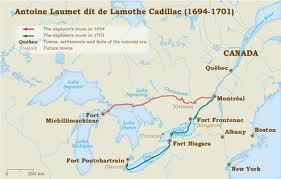 Impact of French Exploration
Diseases 
Gun warfare
alcoholism
Original English Exploration
John Cabot (Giovanni Caboto), 1497-98 
Martin Frobisher, 1576 
Sir Francis Drake, 1577 - 1590
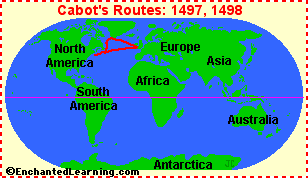 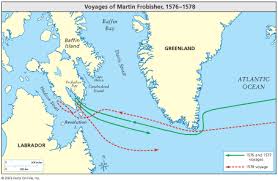 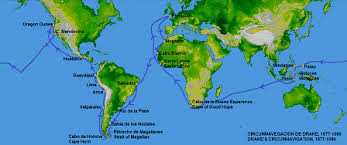 English attempts to colonize in the late-16th century
Sir Humphrey Gilbert, 1583             
Sir Walter Raleigh, 1585
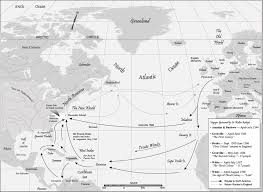 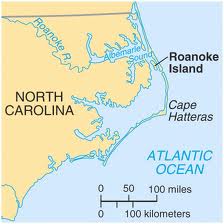 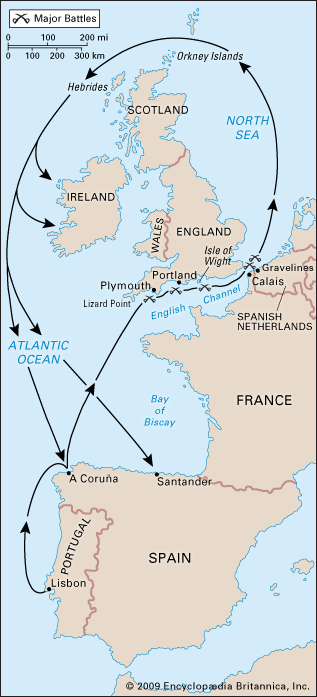 Spanish Armada (1588)
Protestant England vs. Catholic Spain 
Queen Elizabeth vs. King Phillip II 
Spanish invaded England
England wins
Ensured English naval dominance
England’s Search for Empire
Eventual peace with Spain provided opportunities overseas without harassment
Population growth provided workers/ potential colonists
Unemployment (economic opportunity), farm land, adventure, markets, political freedom, religious freedom, social change.
Joint-stock companies provided financial means: investors pooled resources for sea expeditions.
Results of contact between Native-Americans and Europeans
For Native Americans
Mass death and genocide: By 1600, nearly 90% of Native American population perished
European impact on culture: cattle, swine and horses, firearms.
Results of contact between Native-Americans and Europeans
For Europeans
Global empires for 1st time in human history.
Explosion of capitalism (Commercial Revolution)
Revolution in diet
Contributions of Mother Countries to North America
England: Democratic forms of local gov’t; tradition of hard-working, zealous individuals, English language
France: Language, culture, and religion introduced to Canada and Louisiana and to many Amerindians west of Appalachians; large-scale trade with Amerindians
Spain: Schools, hospitals, and printing presses established by missionaries; Spanish language in the Southwest; teaching of Christianity and handicrafts to Amerindians
Bibliography
Bailey, Thomas A., Kennedy, David M.: The American Pageant, 10th edition, Lexington, 
   Massachusetts: D.C. Heath, 1994 
College Board, Advanced Placement Course Description: History -- United States, College 
   Entrance Examination Board, 2004 
Foner, Eric & Garraty, John A., editors: The Reader’s Companion to American History, Boston: 
   Houghton MifflinCompany, 1991 
Josephy, Jr., Alvin M., 500 Nations: An Illustrated History of North American Indians, Alfred A 
   Knopf, New York, 1994. 
Loewen, James W., Lies My Teacher Told Me: Everything Your American History Textbook Got 
   Wrong,  New York: The New Press, 1995 
Murrin, John et al, Liberty, Equality, and Power: A History of the American People, 2nd ed.,                   Fort Worth:  Harcourt Brace 1999 
Nash, Gary: American Odyssey, Lake Forest, Illinois: Glencoe, 1992 
Waldman, Carl, Atlas of the North American Indian, New York: Facts on File, 1985
Zinn, Howard, A People’s History of the United States,